Configuring Server to communicate with CET meters (Ethernet)
CET Inc.
www.cet-global.com
Contents
Configuring the Meter Settings
1. Connect to meter
2. View server network information
3. Configure meter communication settings
 Verifying the Communication
Ping meter IP
Troubleshooting
Configuring the Meter Settings
1. Connect to meter
·
Select a port to connect
Make sure the Ethernet cable plug in the right port corresponding to meter settings.
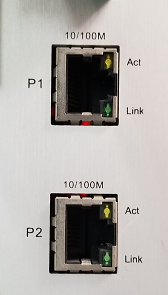 Picture.1 Some meters have 2 port available
2. View server network information
Open network and sharing center
1)
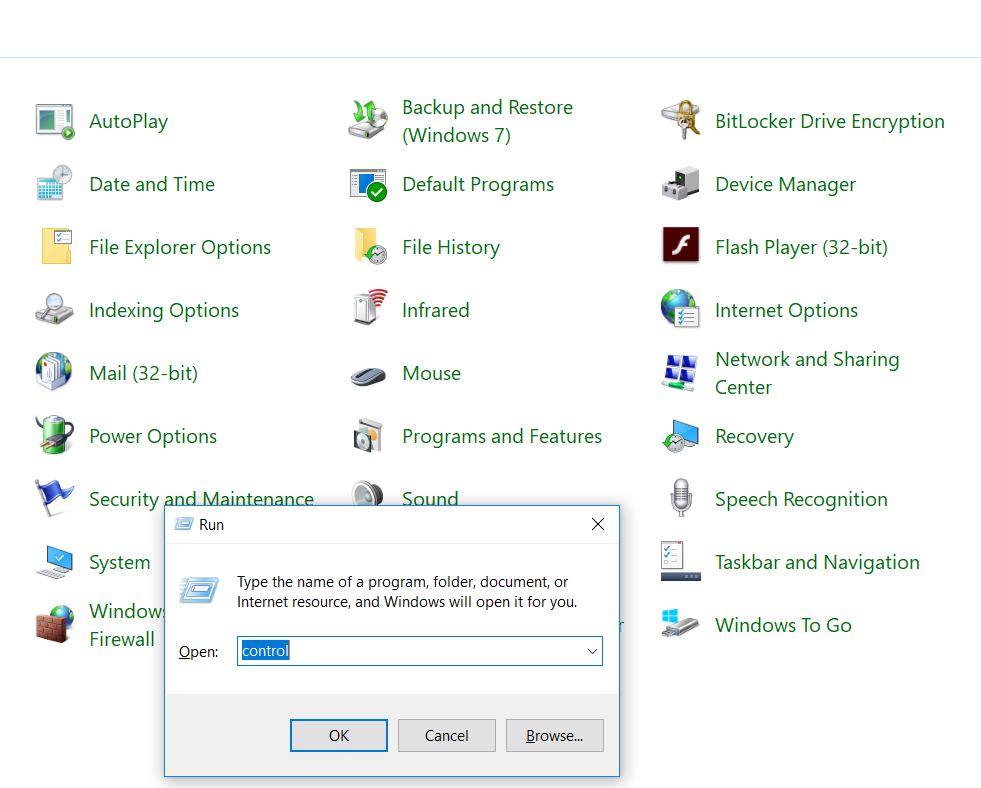 WinKey + R on your keyboard. Or you could open the start menu and type Run.
1
Enter control in the Run Command box followed by the Return key.
2
Now Control Panel come out, click to enter Network and Sharing Center.
3
3
1
2
2. View server network information
2)
Check the network information
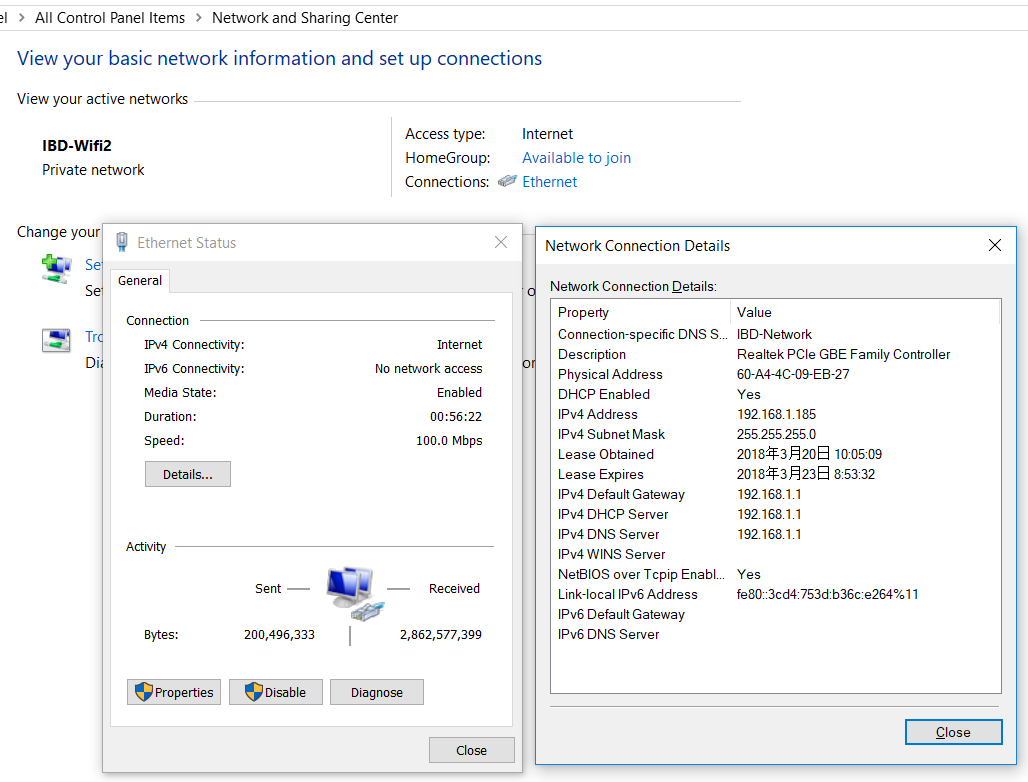 Click Ethernet of the View your active networks list.
1
1
Click Details… under General tab.
2
Check the IPV4 Default Gateway on Network Connection Details to assign an IP for meter.
3
2
For example, 
Here the IPV4 Default Gateway is 192.168.1.1
You can assign an IP 192.168.1.145 for the meter
3
3. Configure meter communication settings
1)
Open communication settings in front panel HMI
3
Enter Setup on Home page of HMI
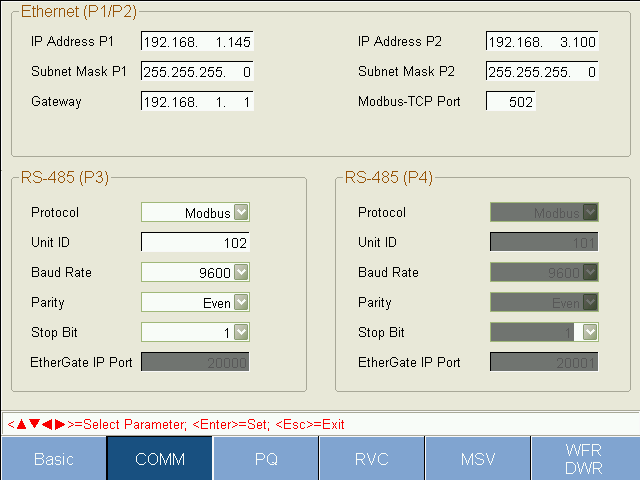 1
Press Tab button on meter front panel and turn to COMM setting page
2
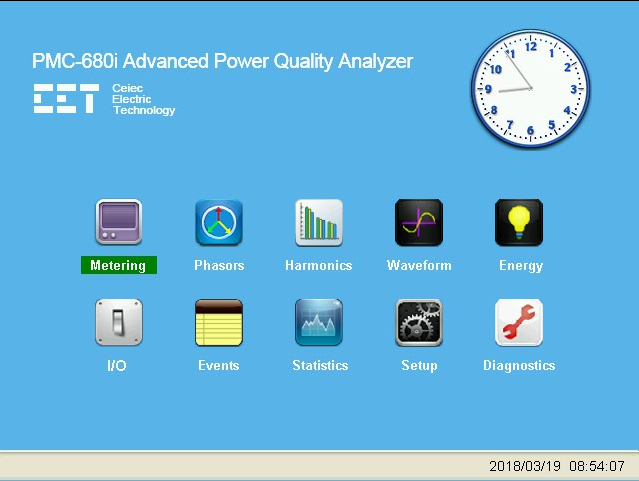 Press Enter button and fill in the IP Address (P1/P2) assigned to the meter and IPV4 Default Gateway
3
1
Press Enter button again to confirm the modification.
4
2
Verifying the Communication
1. Ping meter IP
·
Open communication settings in front panel HMI
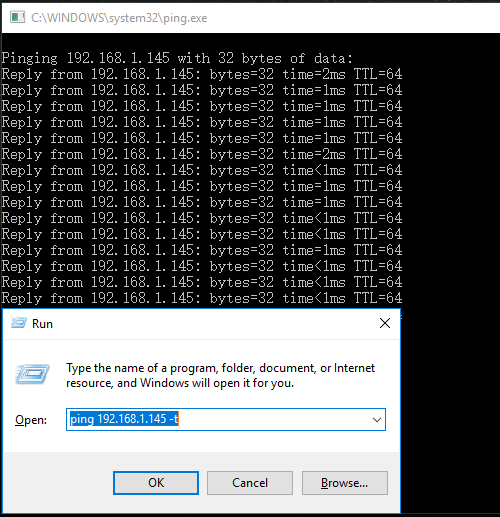 WinKey + R on your keyboard. Or you could open the start menu and type Run.
3
1
Enter ping IP -t (Like ping 192.168.1.145 t) in the Run Command box followed by the Return key.
2
You can see the reply message on a command window if communicating with meter successfully.
3
1
2
2. Troubleshooting
·
No reply when ping meter IP
Check is there any problem with the Ethernet cable.
1
Check whether the meter gateway is the same with the server’s
2
Thank You
Nathan 
20180322